Review of the Finnish & Swedish Policy Proposal
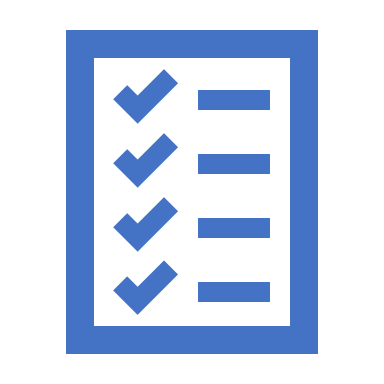 By Poland & Hungary
Structure
2. Common ground
Policy Proposal contains many good approaches:

“It is possible to state it with certainty that stronger external borders, preserving the status quo on cohesion funds, reforming the Dublin regulation, and a standardized system for asylum claims is a common goal.”
predominantly realistic assessment of the situation, e.g.
Consequences of migration
Failure of the quota system
Importance of cohesion funds for EU member states
Importance of other issues for the EU, in particular Brexit and its consequences
3. Weaknesses and disagreement
Stricter conditionality
 Conditionality for what? Not specified in the policy proposal.
 Acknowledgement for the insight that stronger states tend to impose the conditions on weaker ones, hence creating division. 

 However, ulterior motives highly unclear:
“While the process [of Brexit] has been taking longer than expected and decision-making is slow, some revised ex-ante conditions could be re-regulated to compensate this budget loss. Meaning during the period of indecisiveness, they would be penalized for financial damages to the other members, so the 27 remaining states can keep the 1% GNI contributions.” (Position Paper Finland/Sweden)
“While it is desirable to enlarge the budget, some states (e.g., Germany, Sweden, Finland) are the net contributors thus they receive significantly less than they give. This becomes more of a fairness issue than that of lacking finances.”
The cited report actually refutes this view by emphasizing that the pure numbers do not imply such a lack of fairness.
However, the present system is generally thought of being “unfair” because the final allocation of the burden to pay to the EU violates a notion of “horizontal equity” across member countries (…). In particular, in some cases, poorer countries pay to the EU budget more than richer ones.
Budgetary balances do not measure the real benefits accruing to countries for their participation to the Union (…), not even in the strict sense of the benefits deriving from the EU expenditure, as spillover effects across countries are not computed in the exercise (Bordignon & Scabrosetti, 2016, p. 6). 
 Many benefits for net contributors. Example of Germany gaining more from implementation of Social Cohesion in V4 countries than contributing (Polish Ministry of Regional Development, 2013).
“Several issues connected to the EU policies on external borders were uncovered by the unprecedented arrival of refugees that culminated in 2015. These problems affected the well-functioning of the Schengen rules, resulted in terrorist insurgencies, and cross-border crimes thus making several MSs reintroduce border checks. (…) However, as was seen in the US case, the prospect of having stronger border control (e.g. the Trump wall) leads to a higher migration rates now.”
Pro: realistic view on migration

 Con: cited article unrelated to statement.
In fact, the numbers have been decreased significantly since the improvement of EU external border control
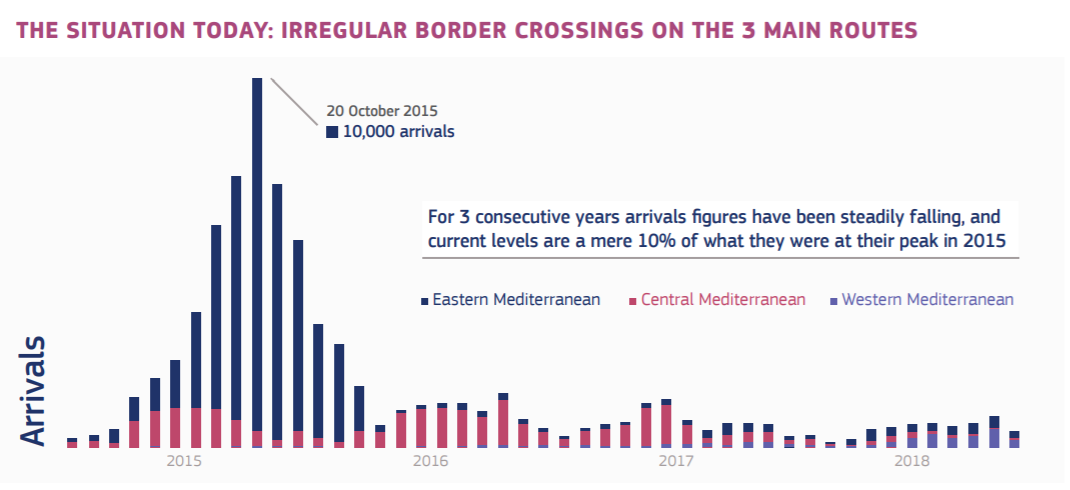 Source: https://ec.europa.eu/home-affairs/sites/homeaffairs/files/what-we-do/policies/european-agenda-migration/20190306_managing-migration-factsheet-immediate-measures-needed_en.pdf
“Tradable refugee admission quotas. This is in a way connected to the Dublin regulation reform as it aims to evenly distribute the migrants without valid claims in order to lift the burden from some states and encourages the solidarity principle.”
Refugees without valid claims have no right of staying at the territory of the European Union
 We strictly oppose the proposed distribution of economic migrants in the name of solidarity.
4. Conclusion
Bibliography
Bordignon, M. & Scabrosetti, S., 2016. The Political Economy of Financing the EU Budget. Siep, No. 708. Available at: http://www.siepweb.it/siep/images/joomd/1463413160Bordignon_Scabrosetti_WP_SIEP_708.pdf.
Polish Ministry of Regional Development, 2013. Evaluation of benefits to the EU-15 countries resulting from the implementation of the Cohesion Policy in the Visegrad Group countries. Available at: http://dotaceeu.cz/getmedia/b3724770-81b9-4cb0-950c-fcb3b65c60f5/Summary_EU-15_V4.pdf.
Zadoyan, Özygit, Ribeiro, 2019. Position Paper Finland & Sweden.
European Commission, 2019. Migration Immediate measures needed. Available at: https://ec.europa.eu/home-affairs/sites/homeaffairs/files/what-we-do/policies/european-agenda-migration/20190306_managing-migration-factsheet-immediate-measures-needed_en.pdf.